A
1
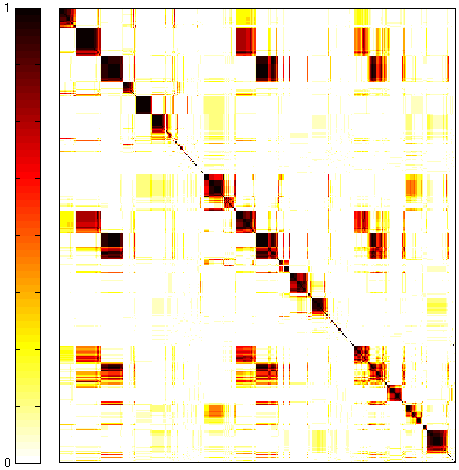 Human
Worm
Fly
Ortholog
ncRNA/TAR
99
99
144
58
49
22
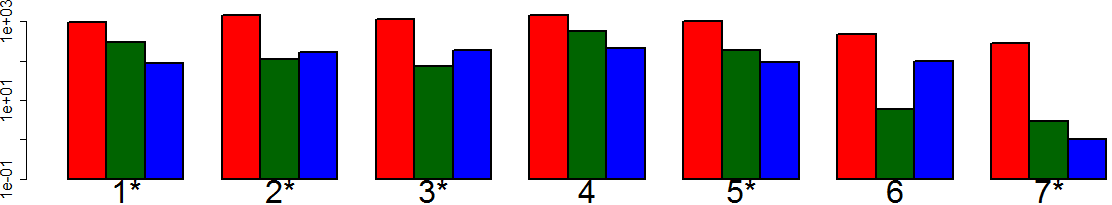 51
1059
orthologs
Co-expressed TARs
B
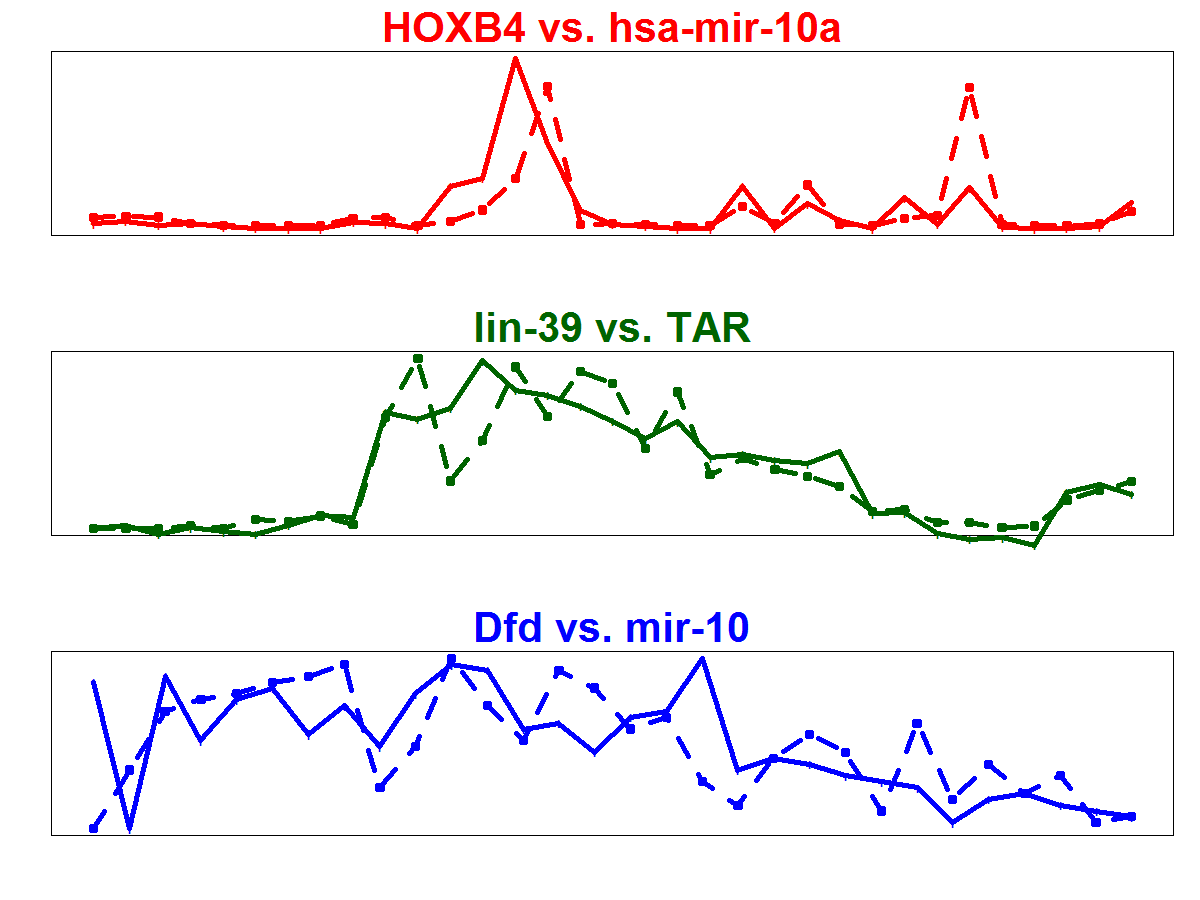 highly conserved module O
worm-specific module
co-appearance frequency (normalized)
2 ncRNAs + TAR
0
Expression
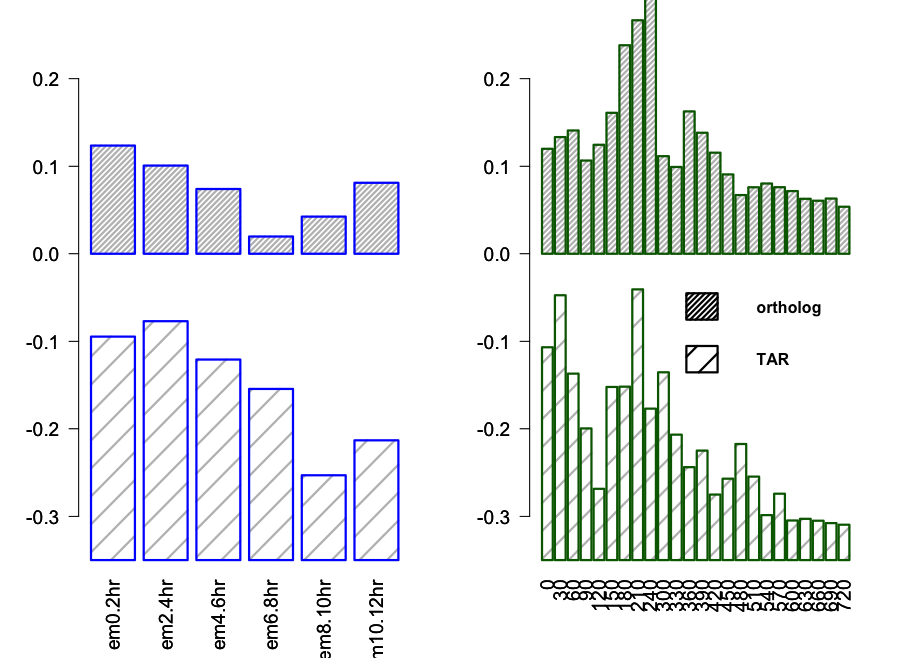 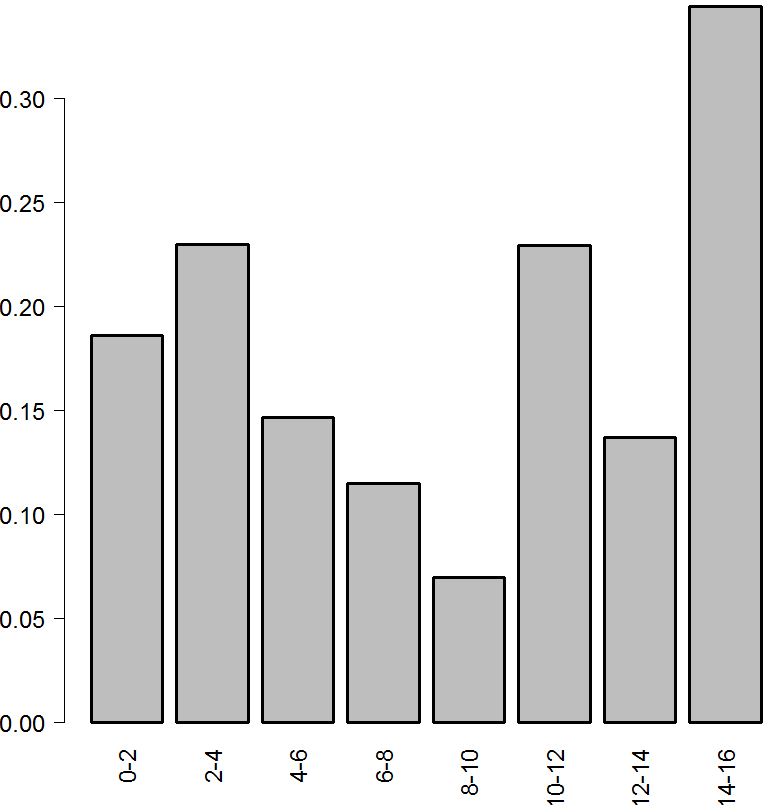 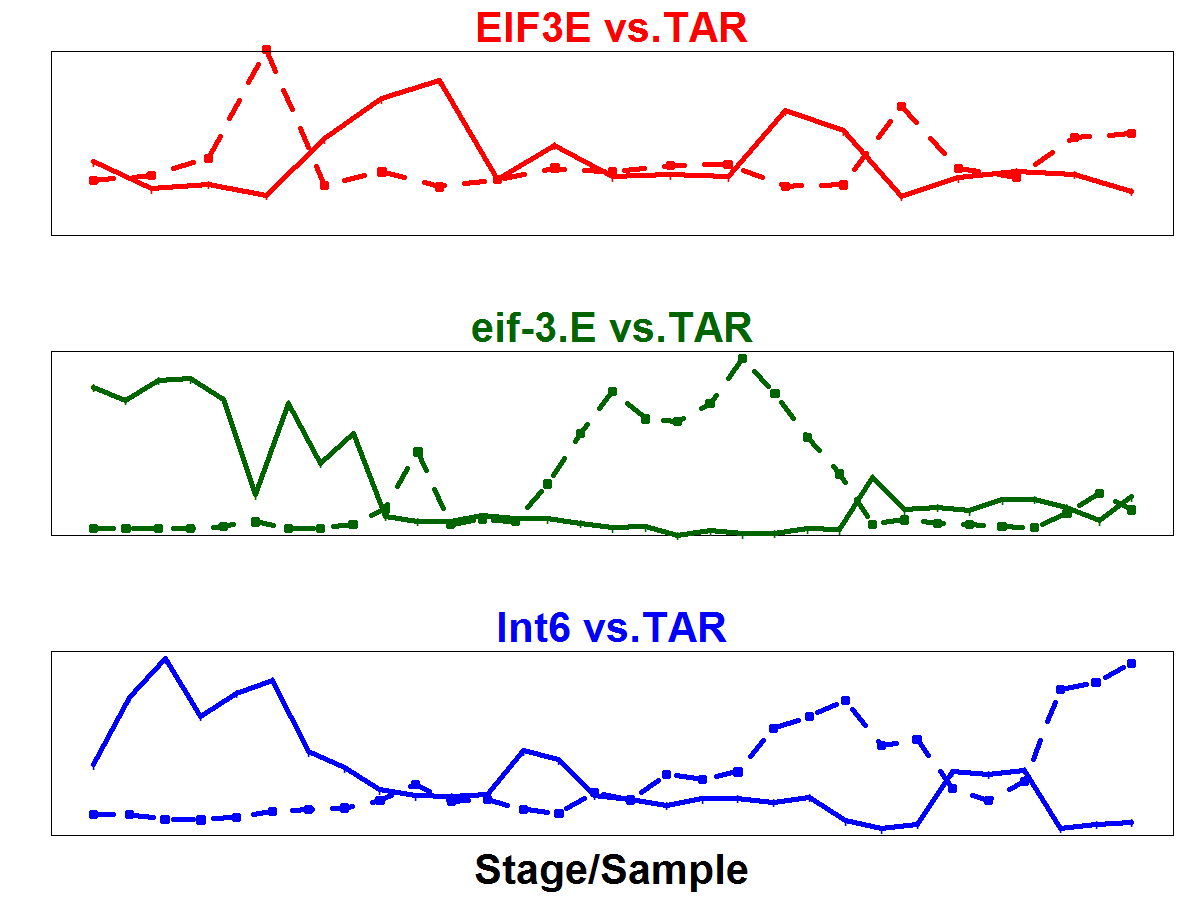 C
Zero orthologs
Conservation in # of species
IQR of gene expressions across fly species
3 TARs
IQR of gene expressions across modules
D
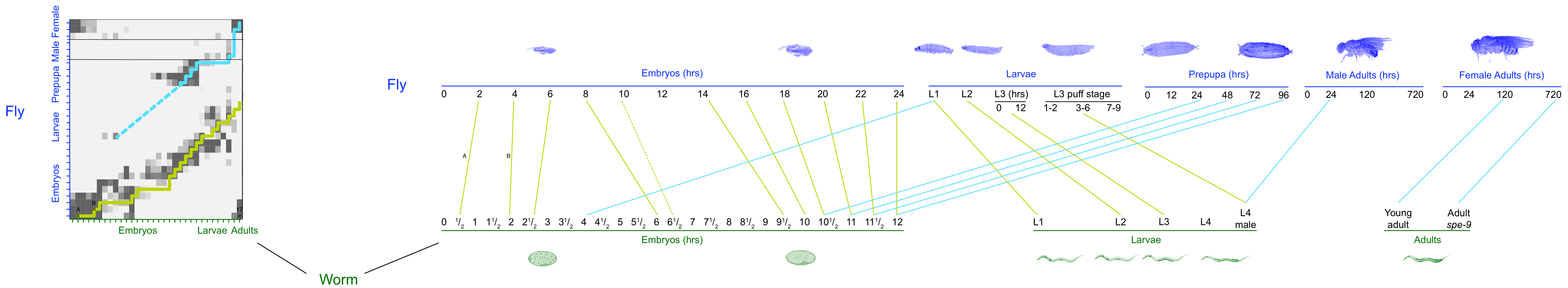 [Speaker Notes: |cor| ncrna  tar
H     >0.65   >0.9
W     >0.65   >0.9
F     >0.65   >0.9]
A
B
worm-specific module
highly conserved module
1
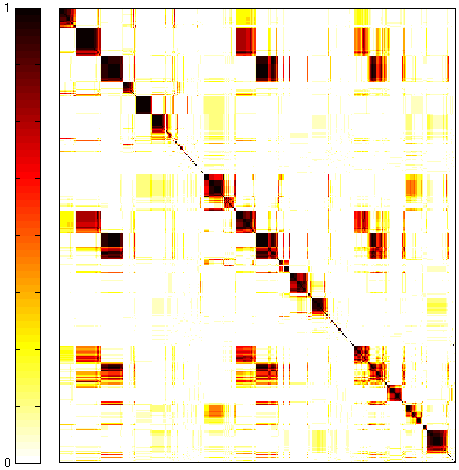 Ortholog
ncRNA/TAR
58
49
51
22
99
144
99
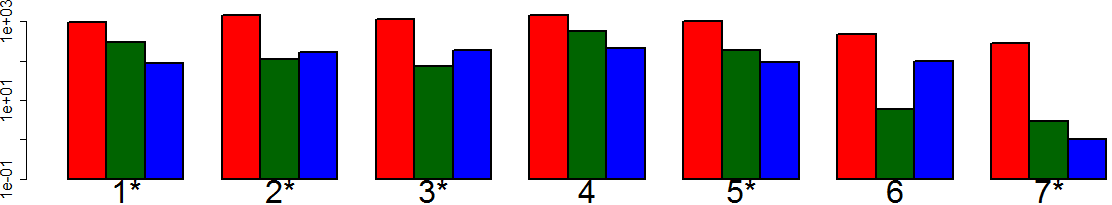 Co-expressed 
TARs
1059
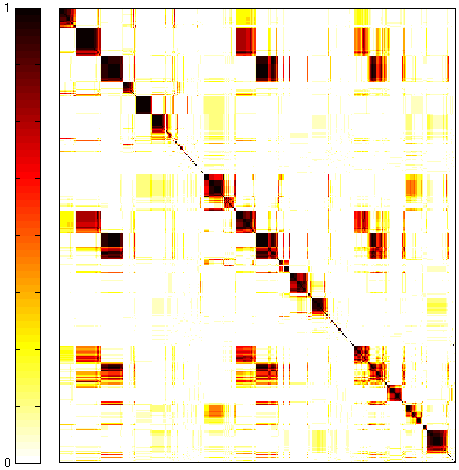 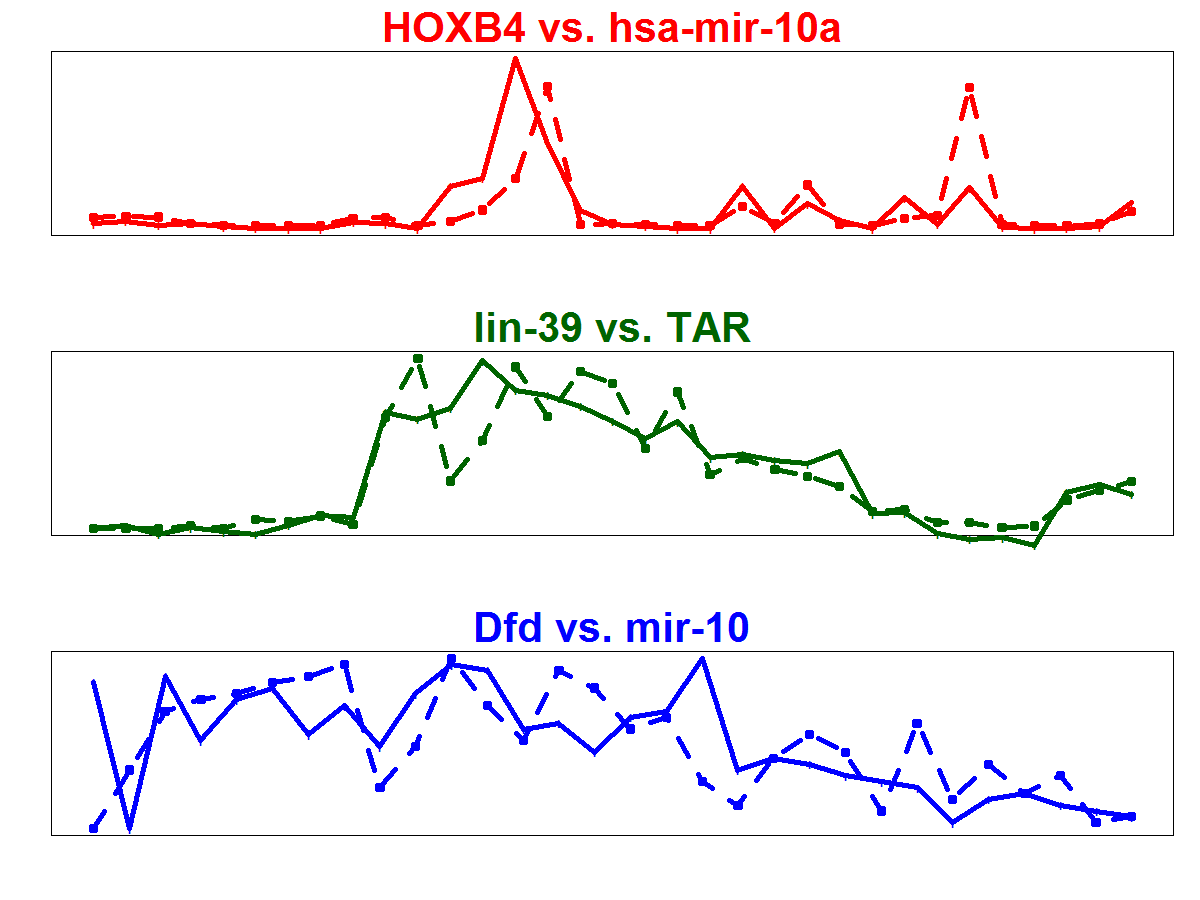 Co-appearance frequency (normalized)
2 ncRNAs + TAR
0
C
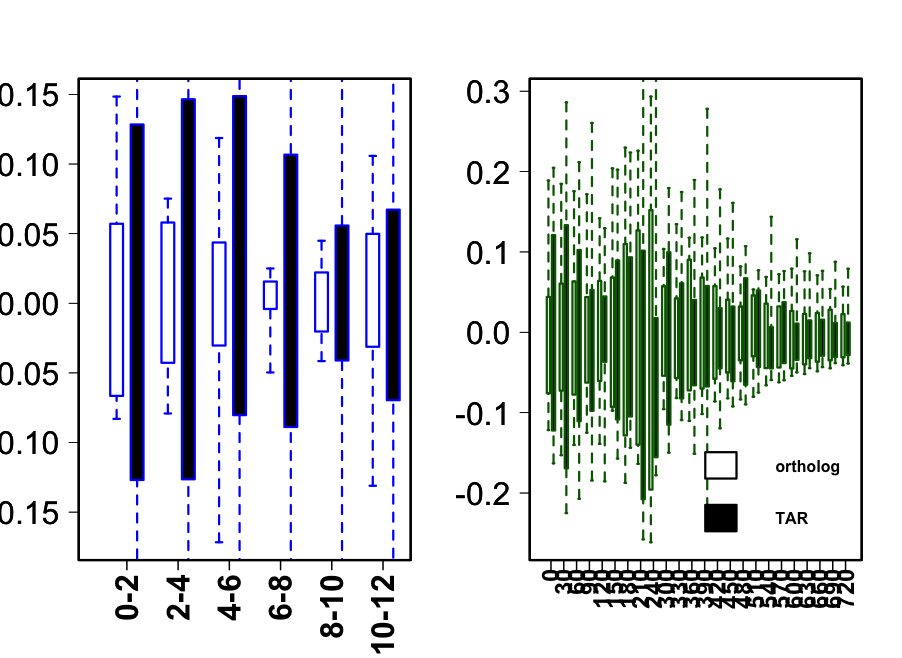 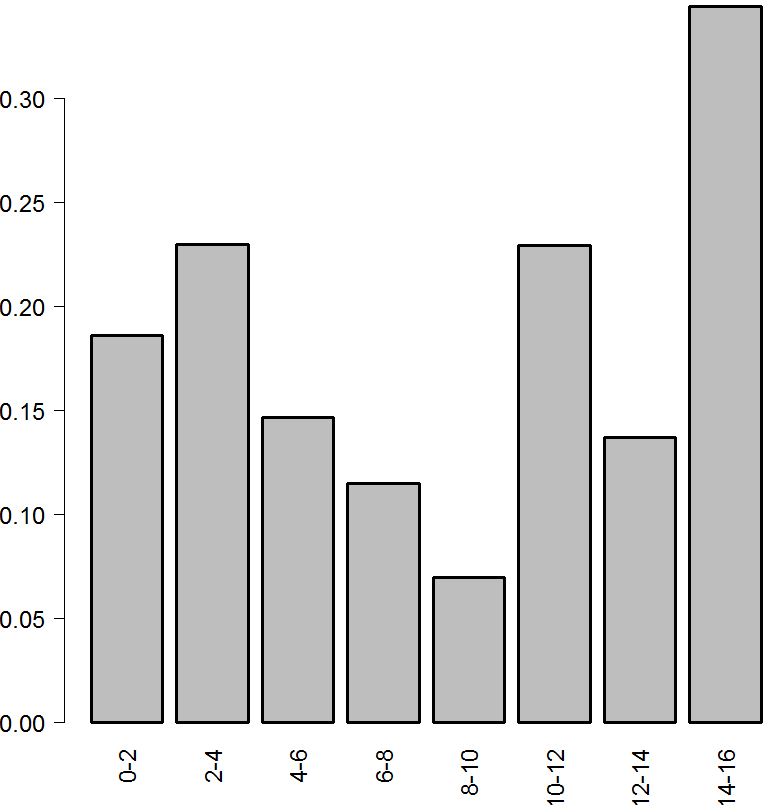 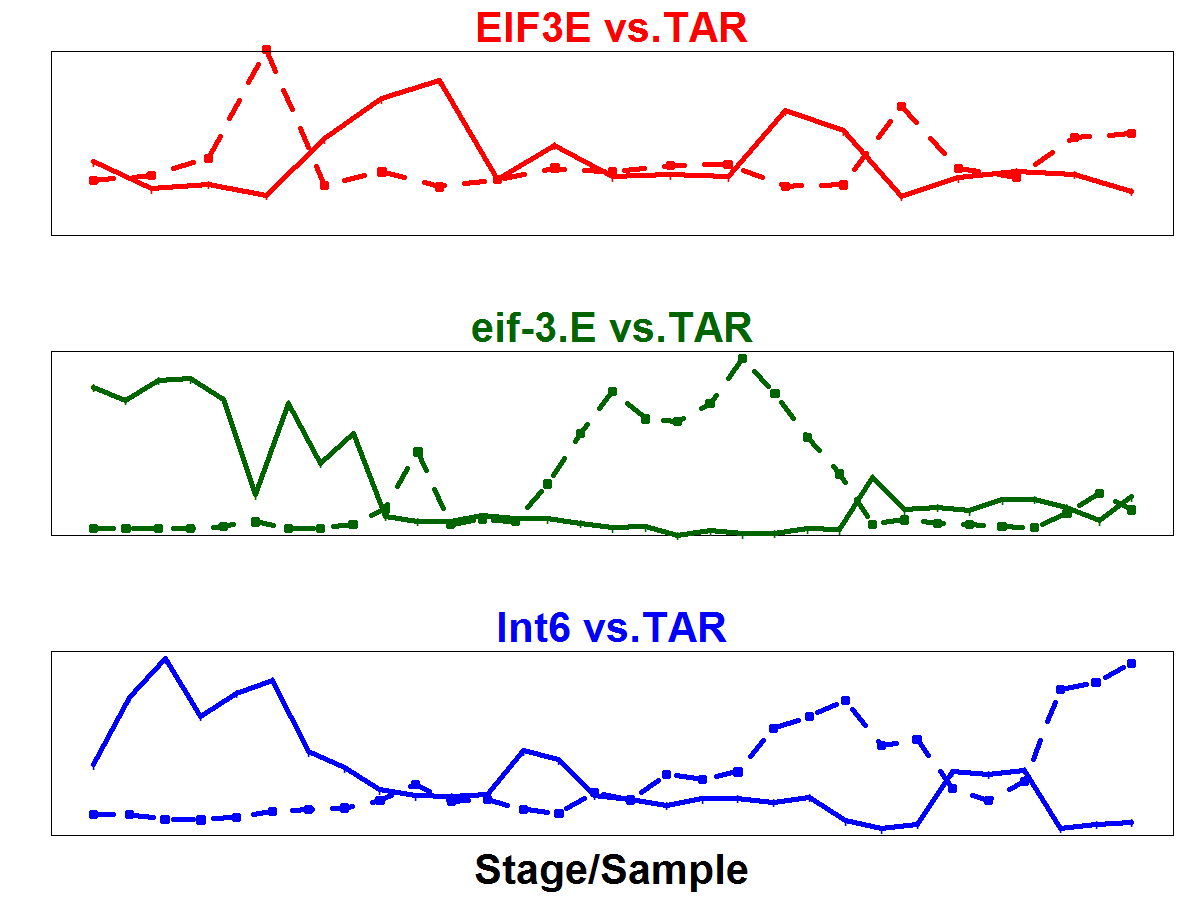 3 TARs
gene expressions across modules
IQR of gene expressions across fly species
3 TARs
D
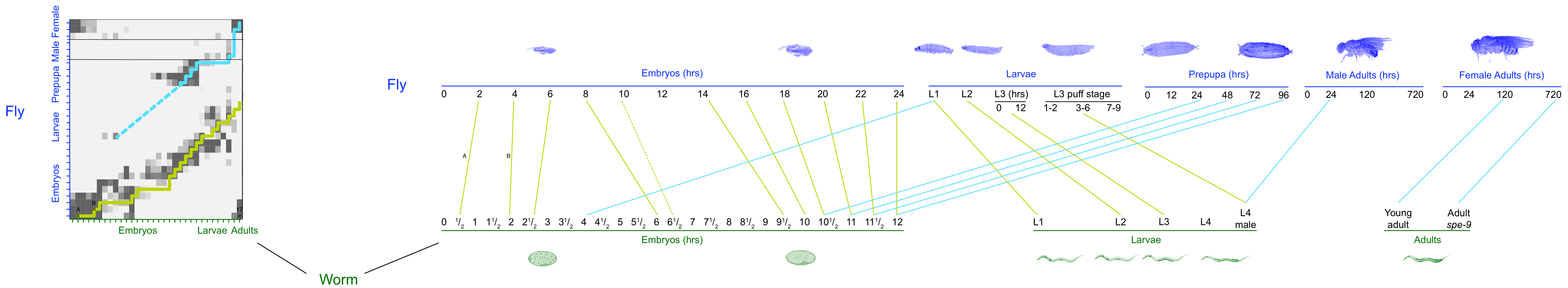 0
Correlations among from cons. modules per 2 hours (5 stages)
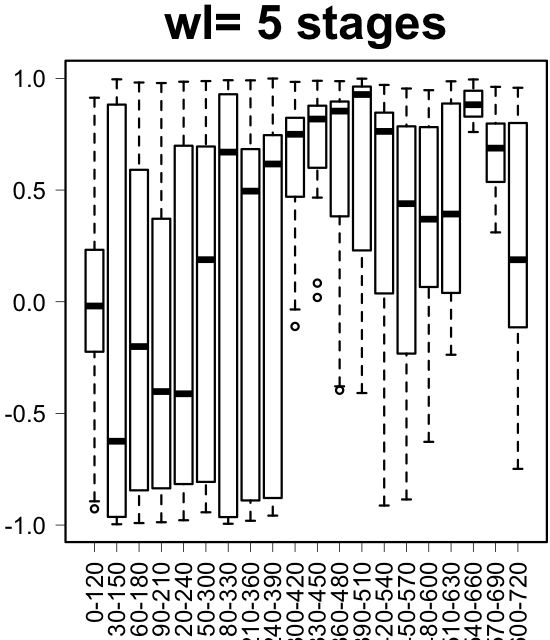 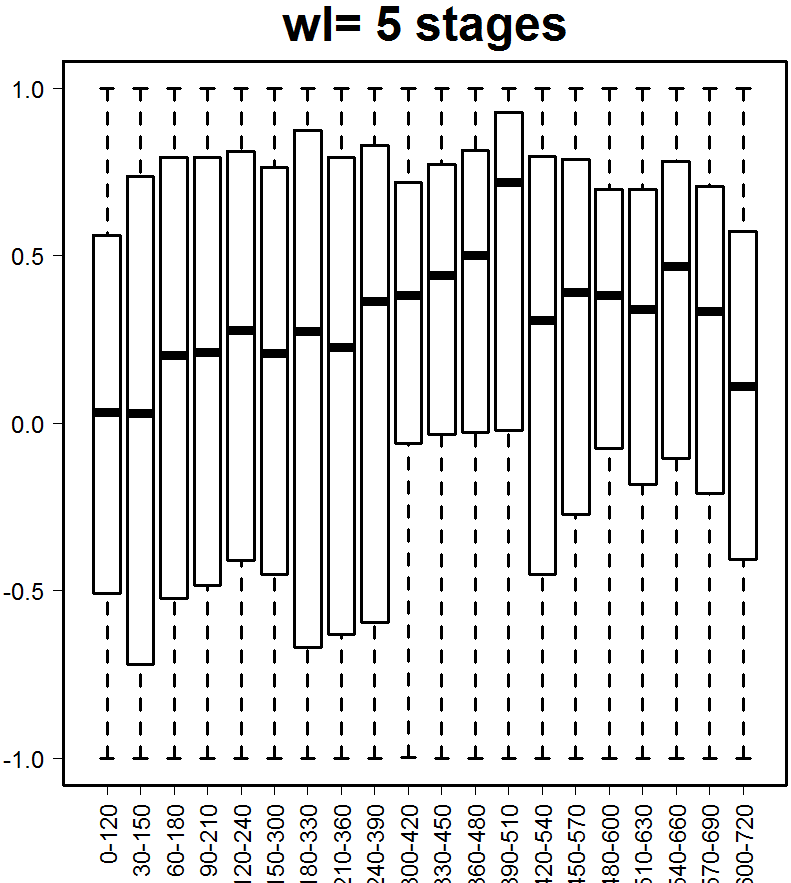 1175 genes (deg. > 30)
eigengenes of 
7 cons. modules
Worm eigengenes of 7 cons. modules
IQR of gene expressions across fly species
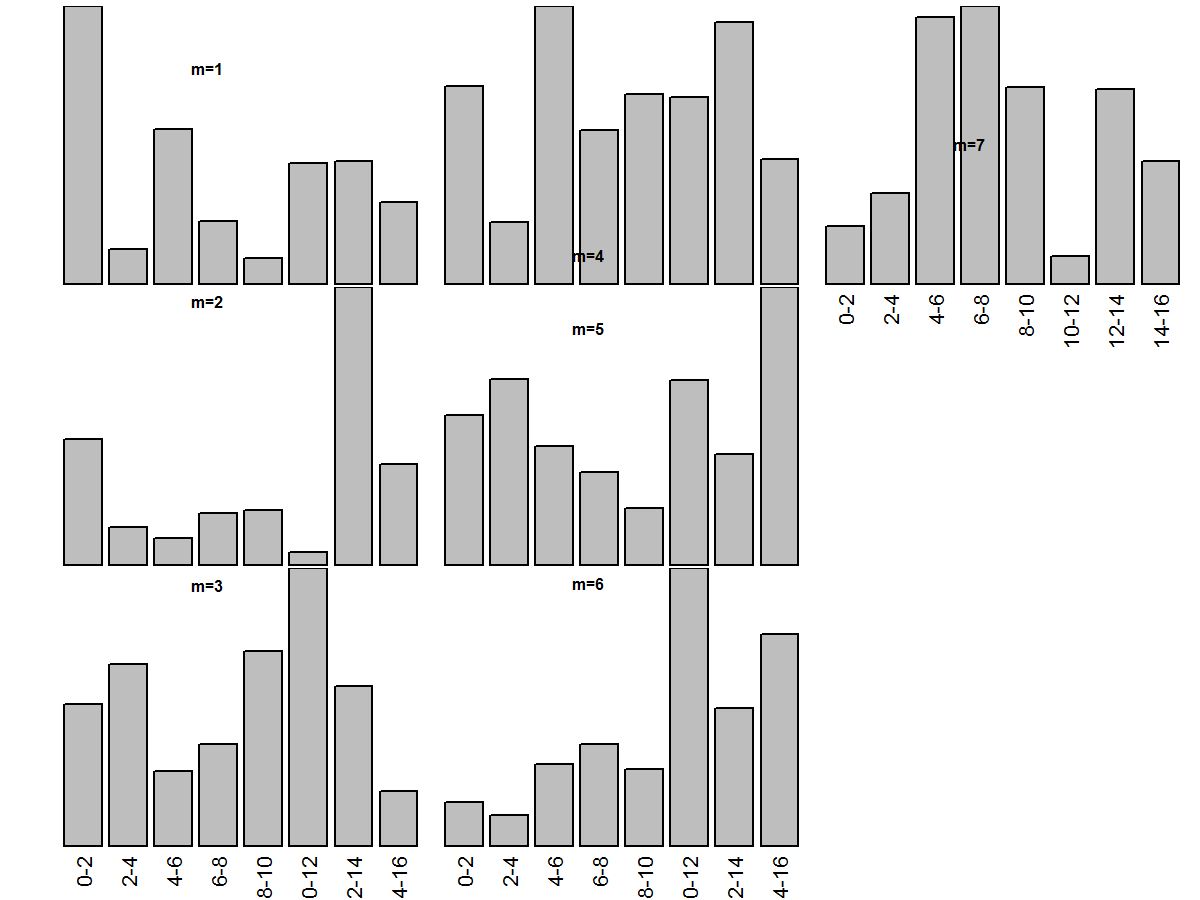 Module 1 (119 fly genes*)
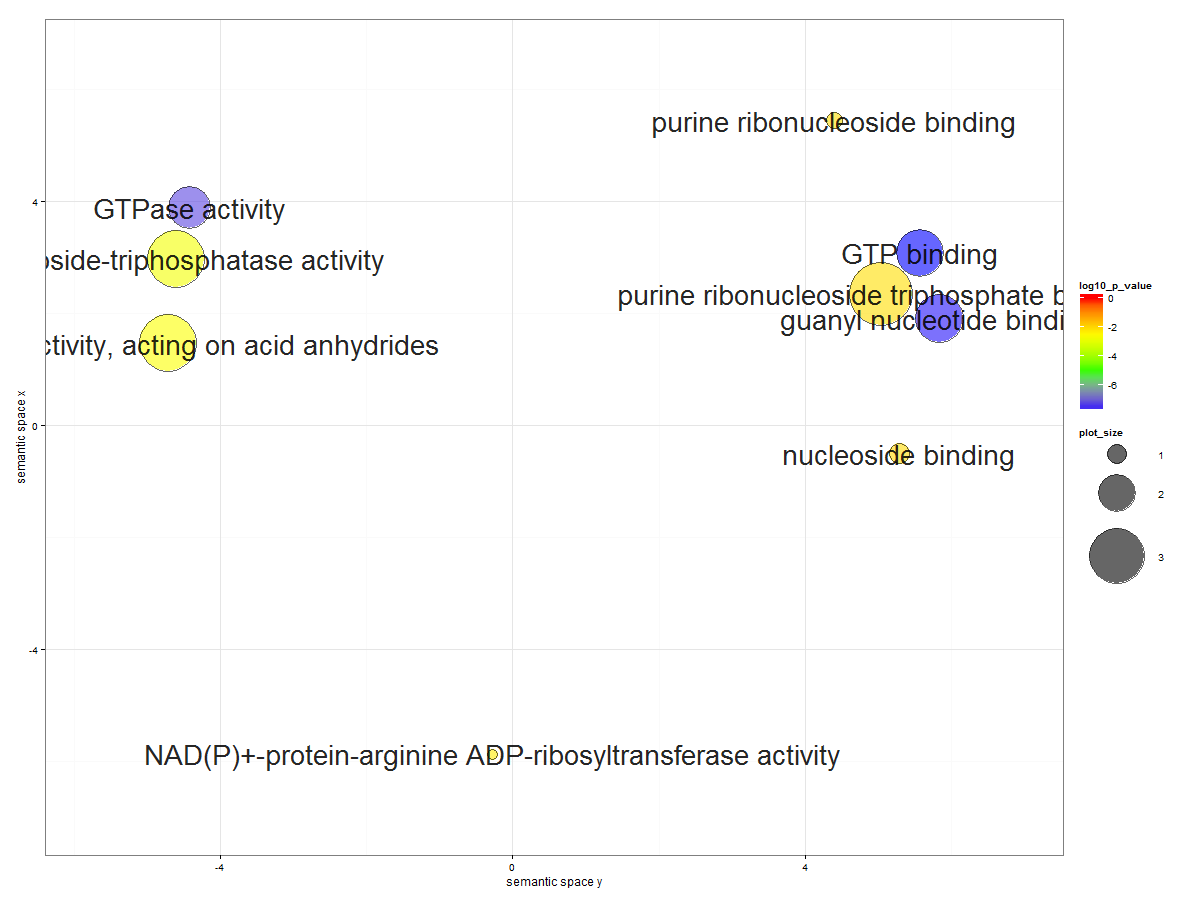 Function
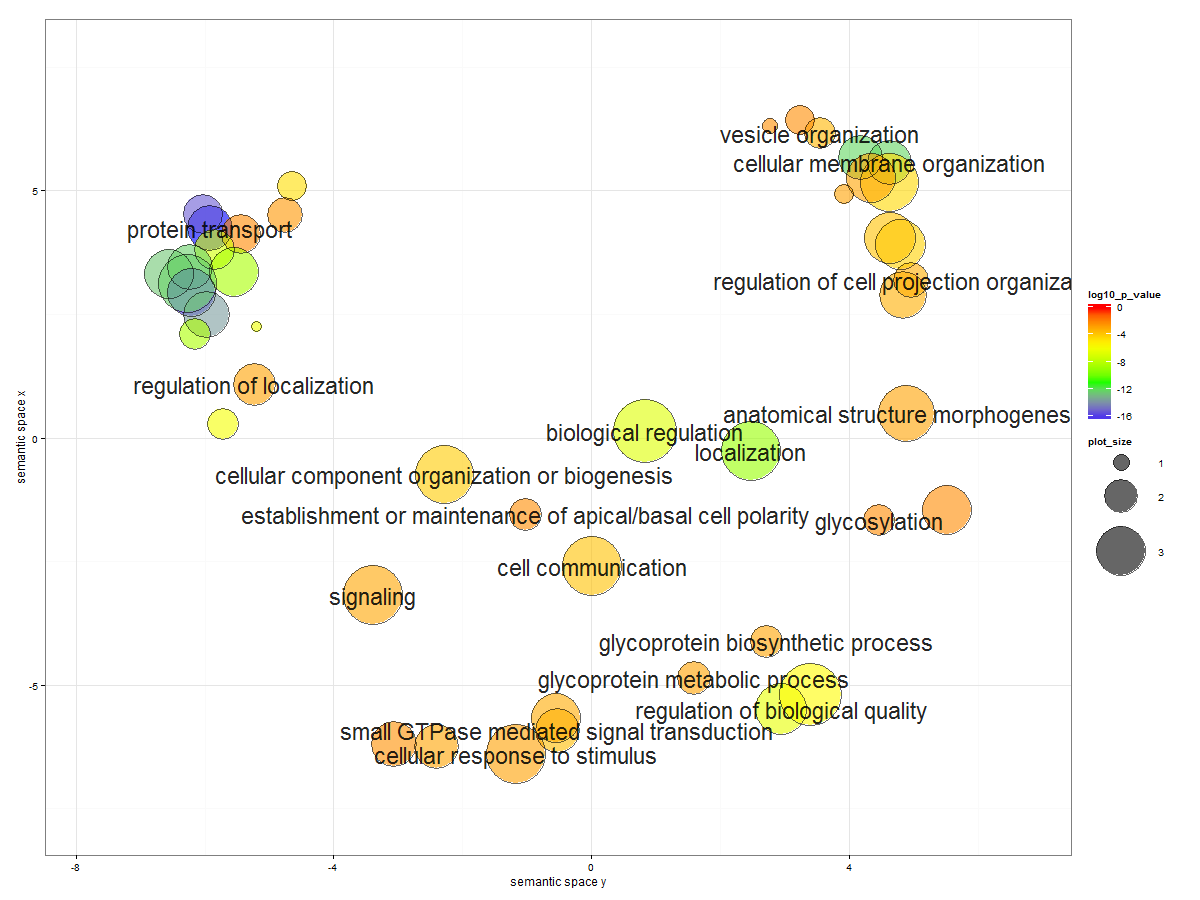 Process
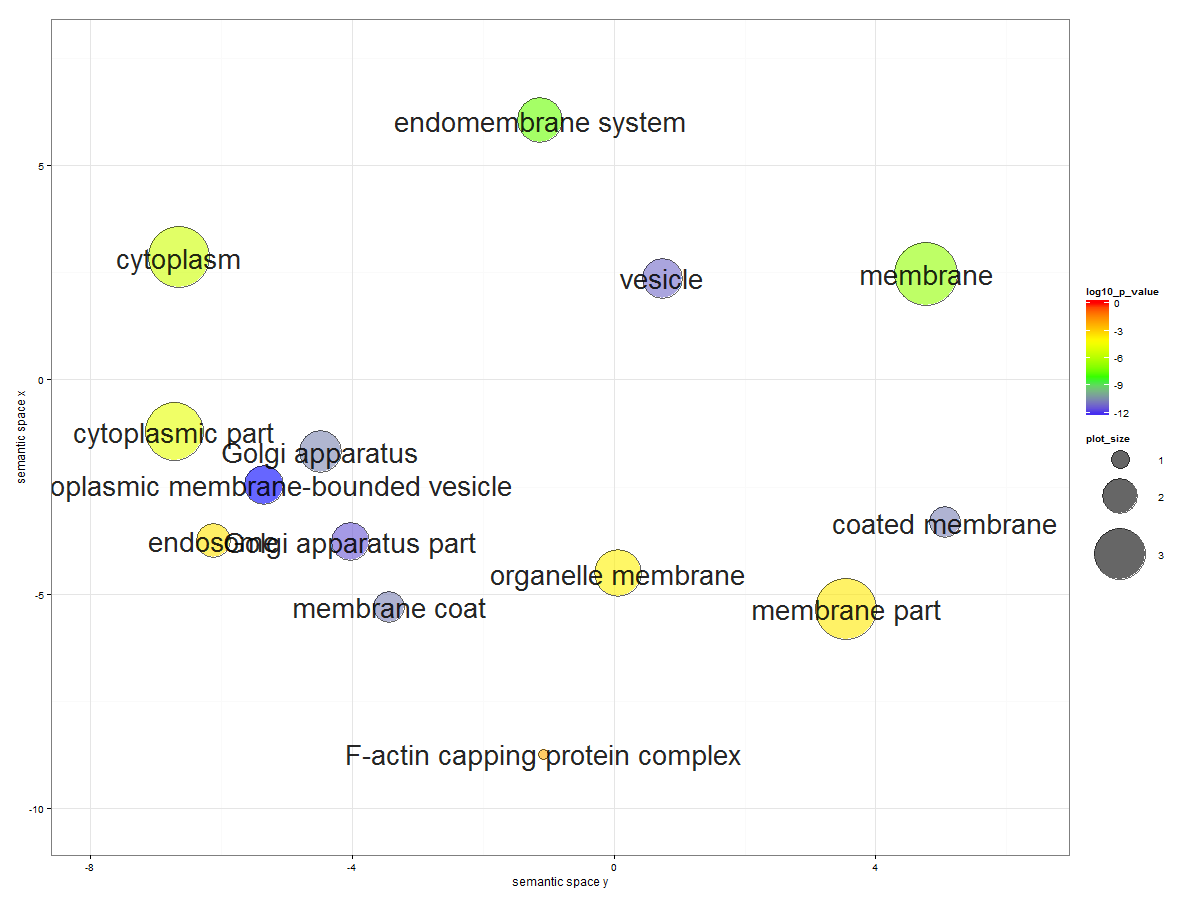 Component
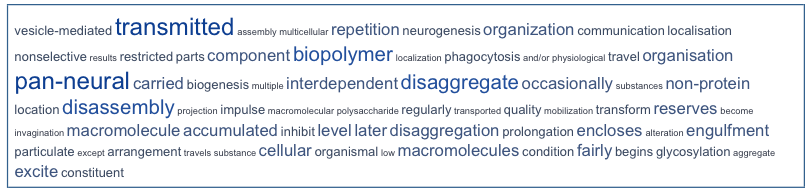 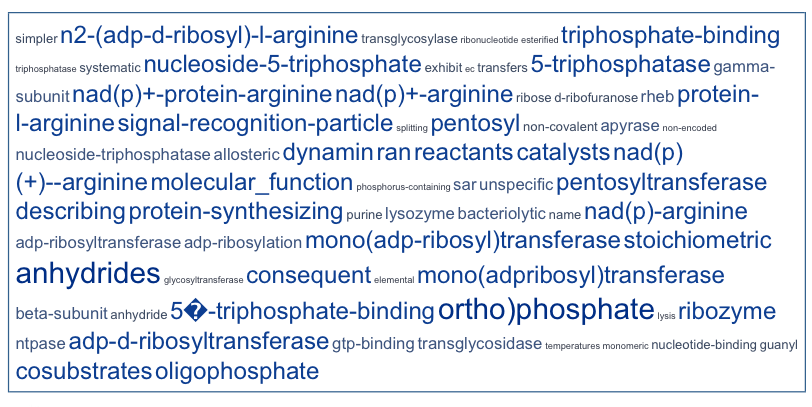 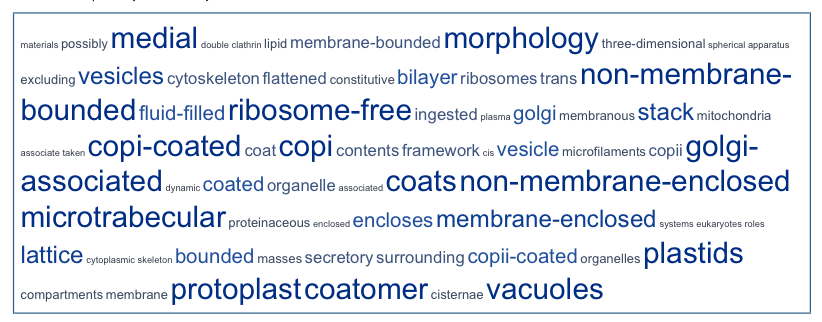 * deg. of conservation  > 50
Module 2 (243 fly genes*)
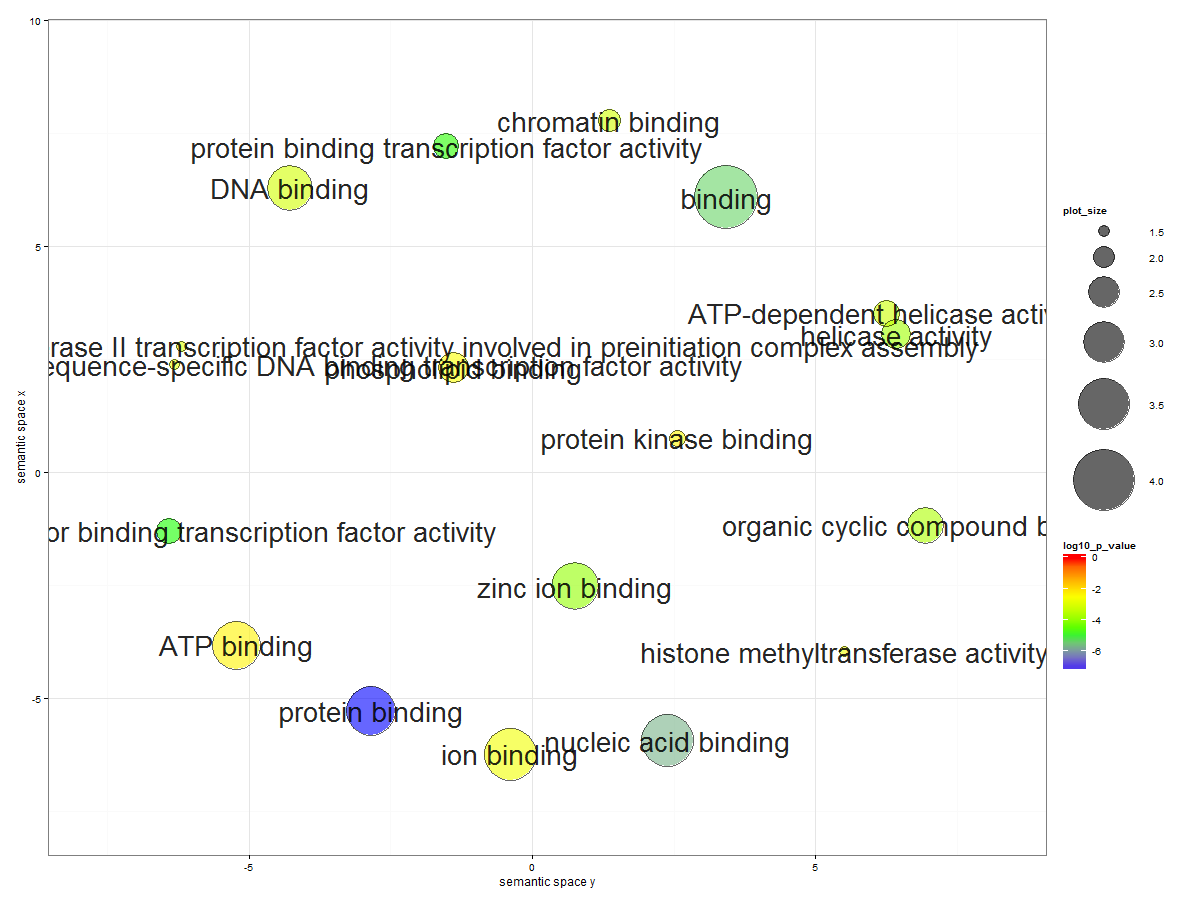 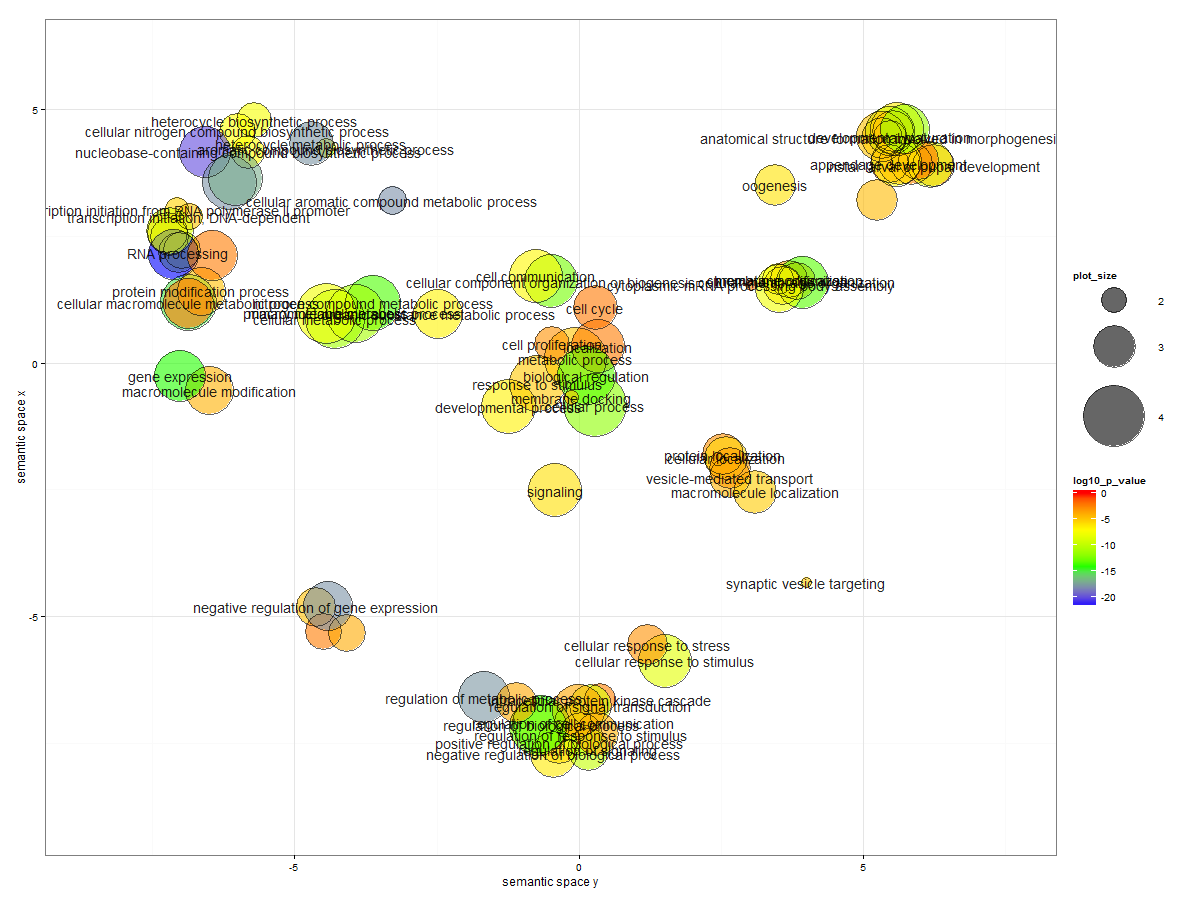 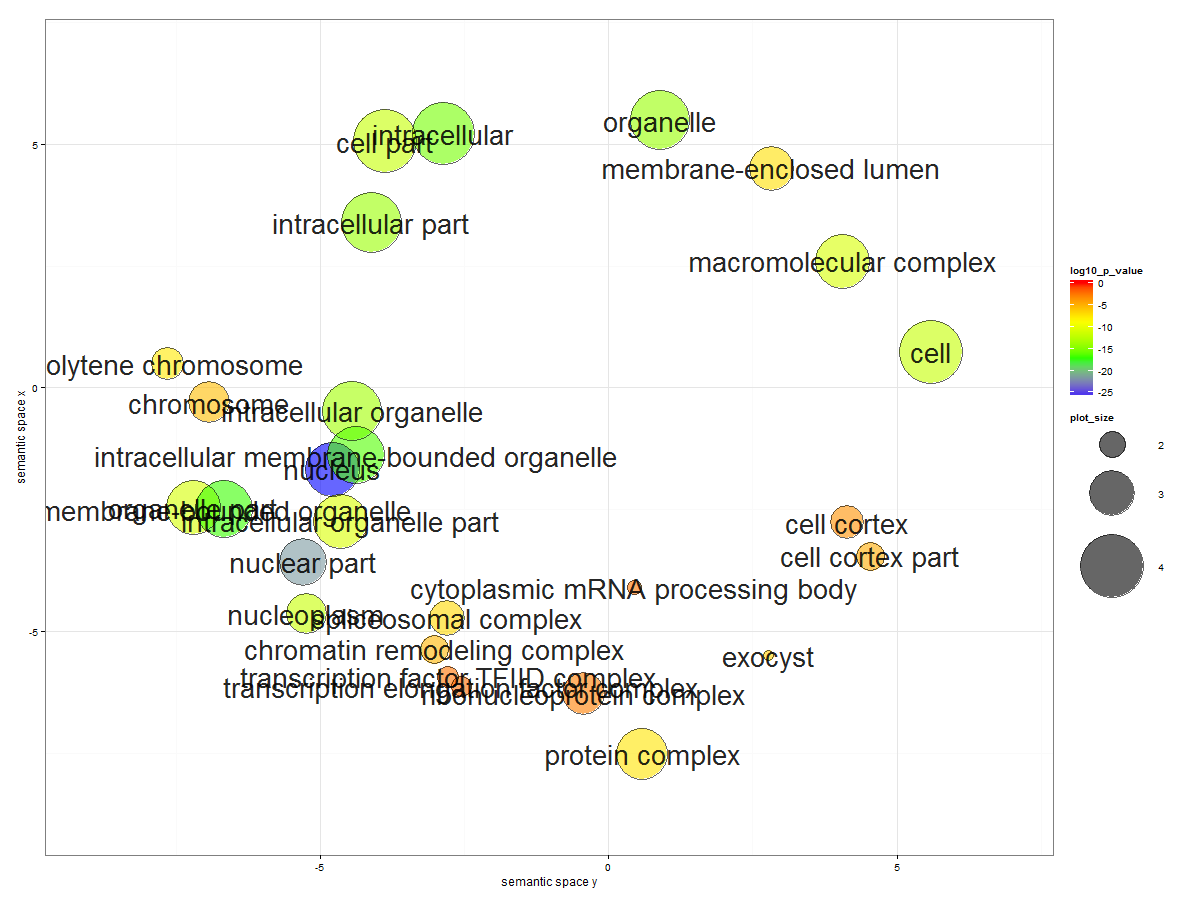 Module 3 (137 fly genes*)
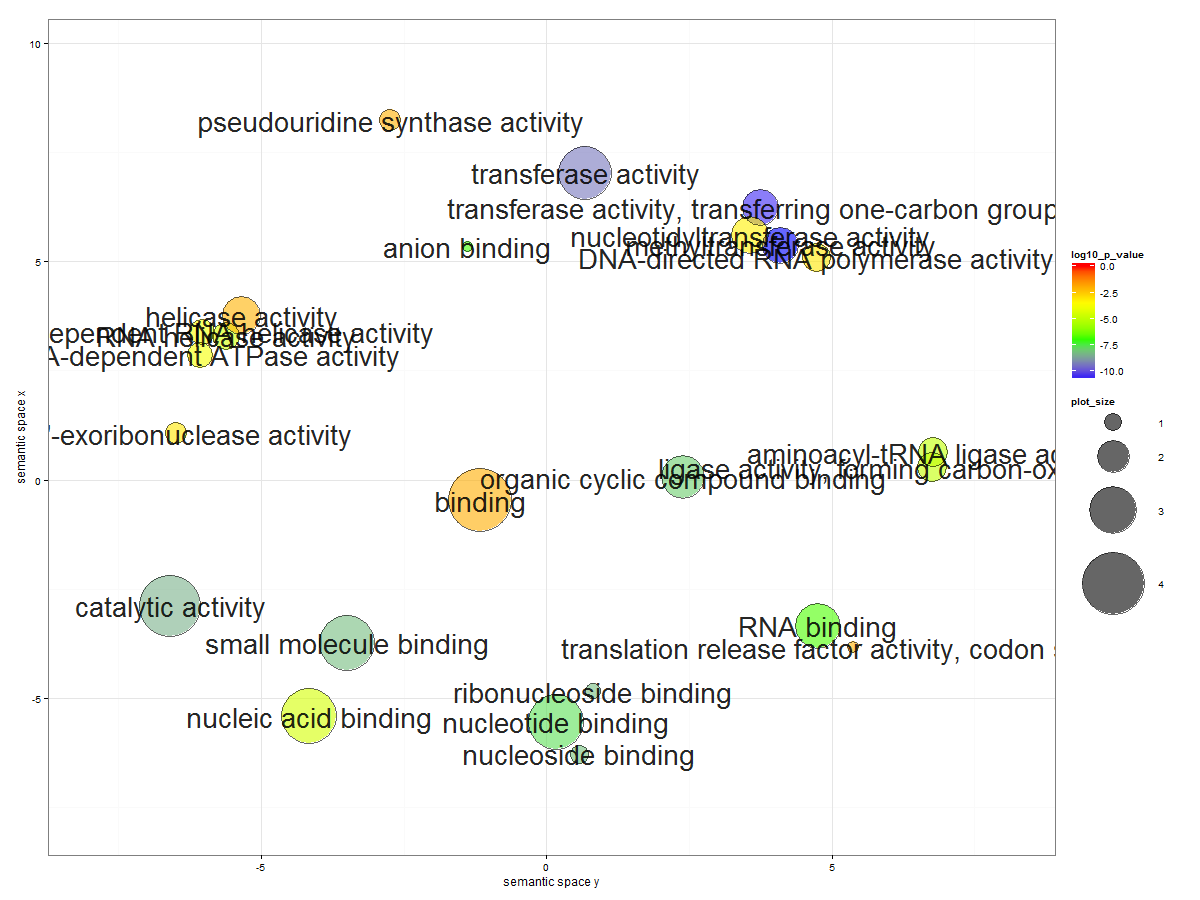 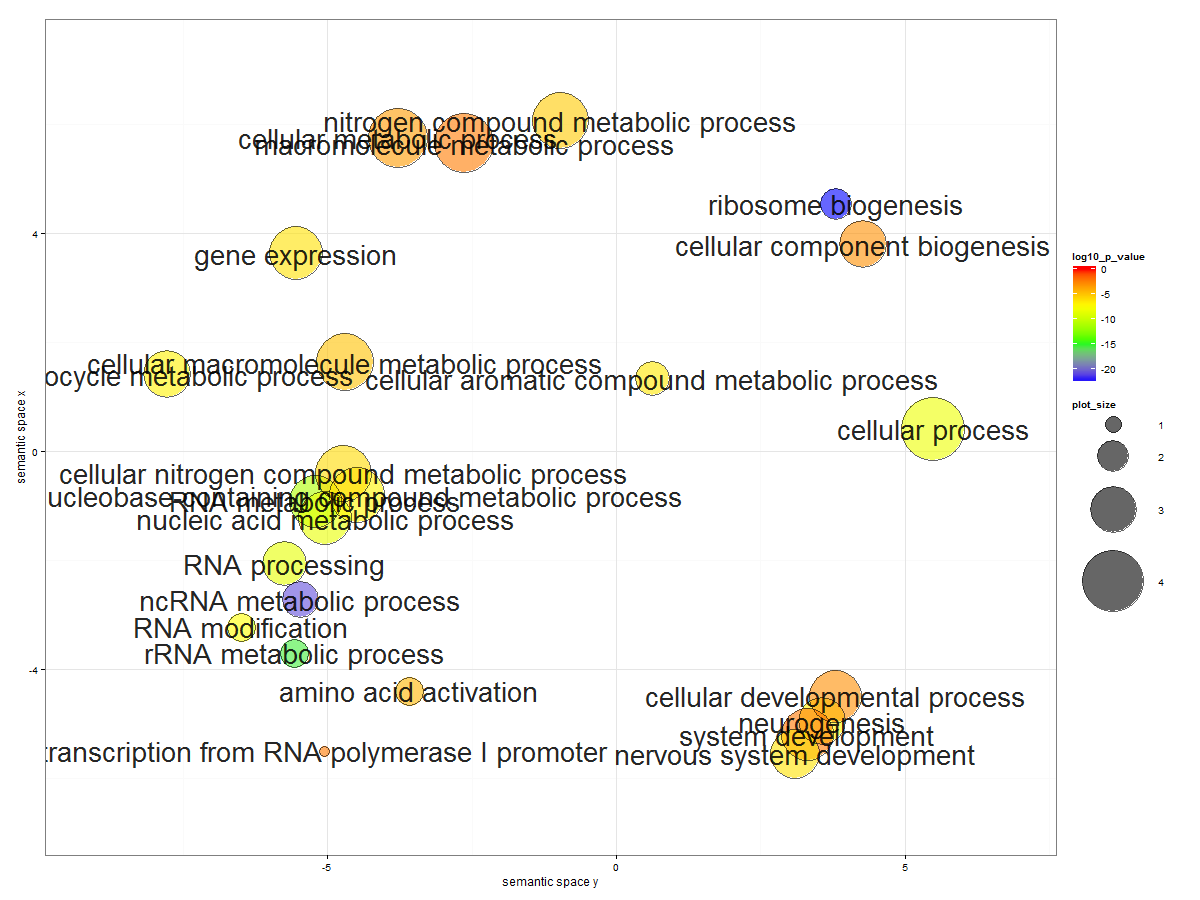 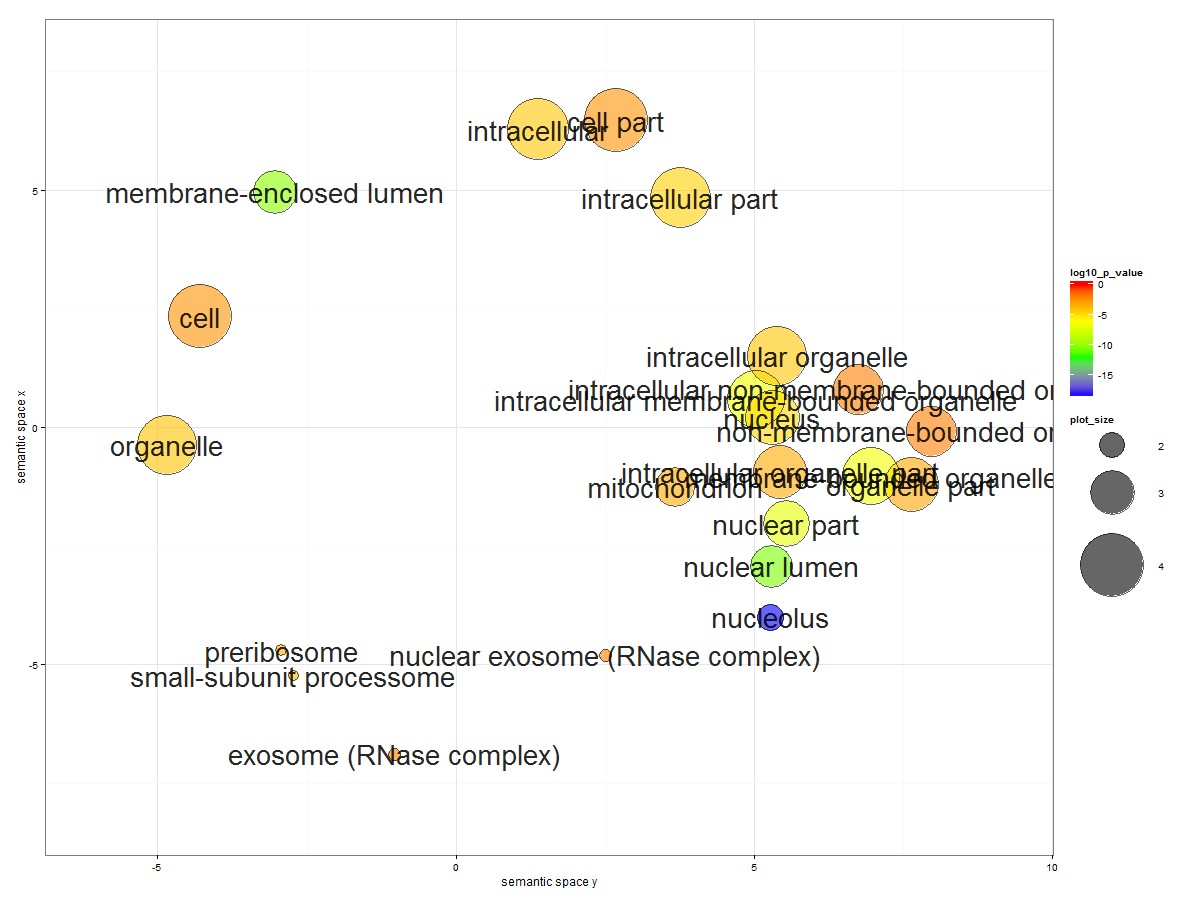 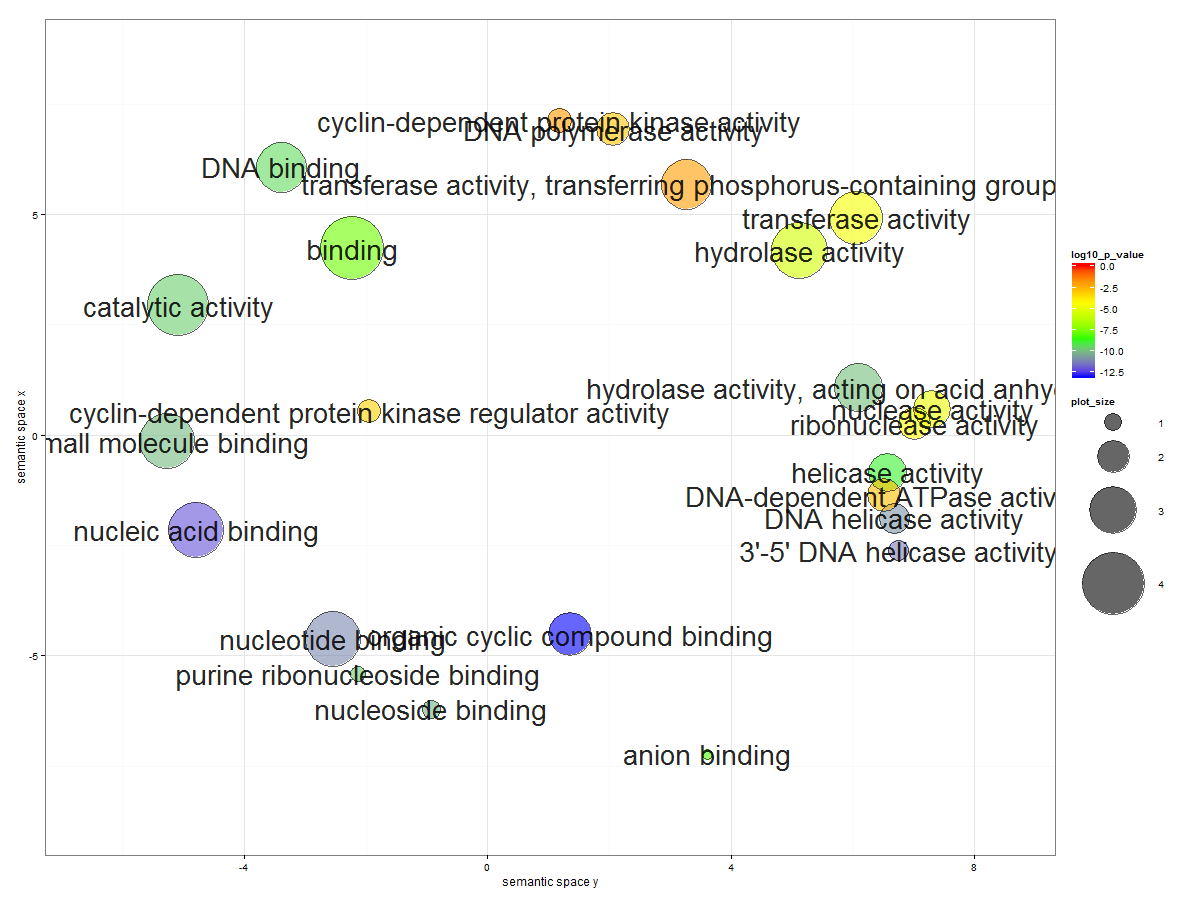 Module 4 (169 fly genes*)
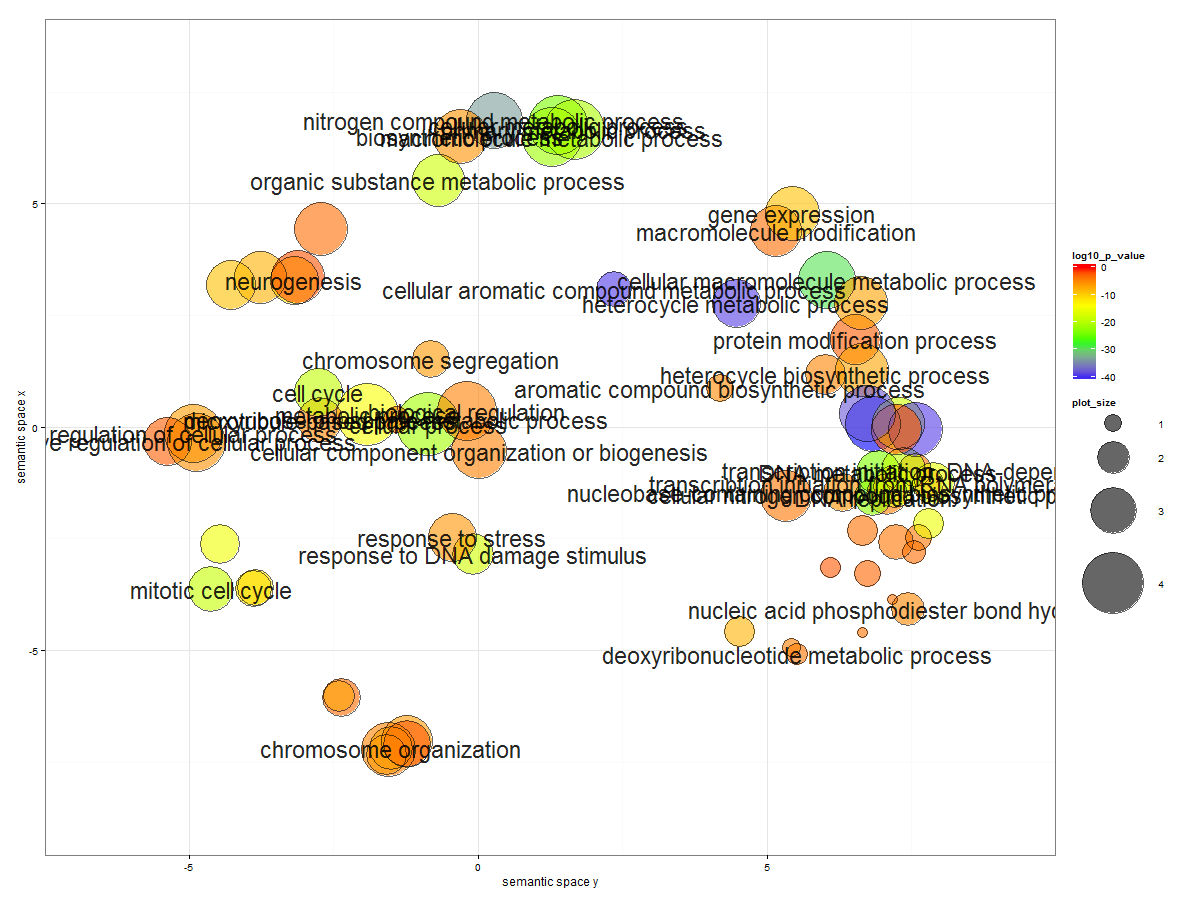 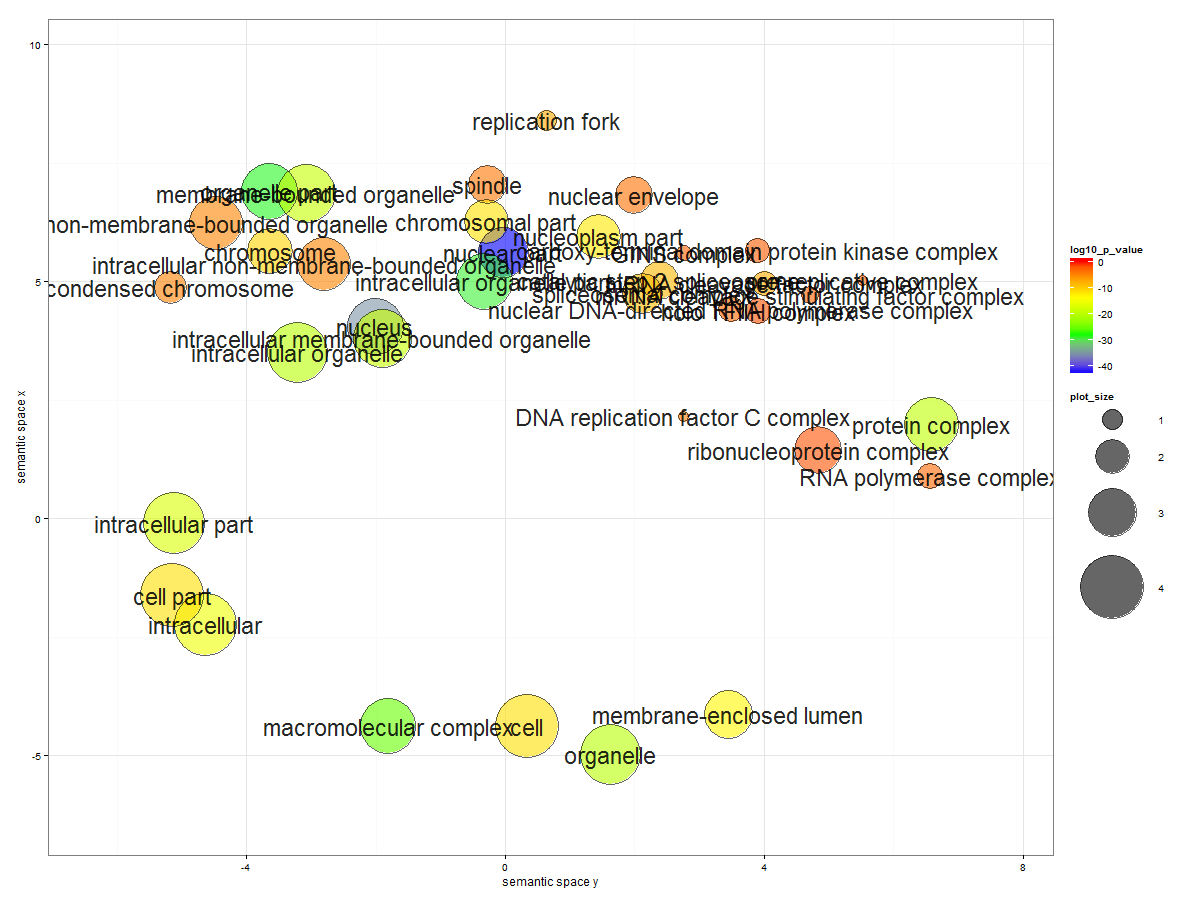 Module 5 (58 fly genes*)
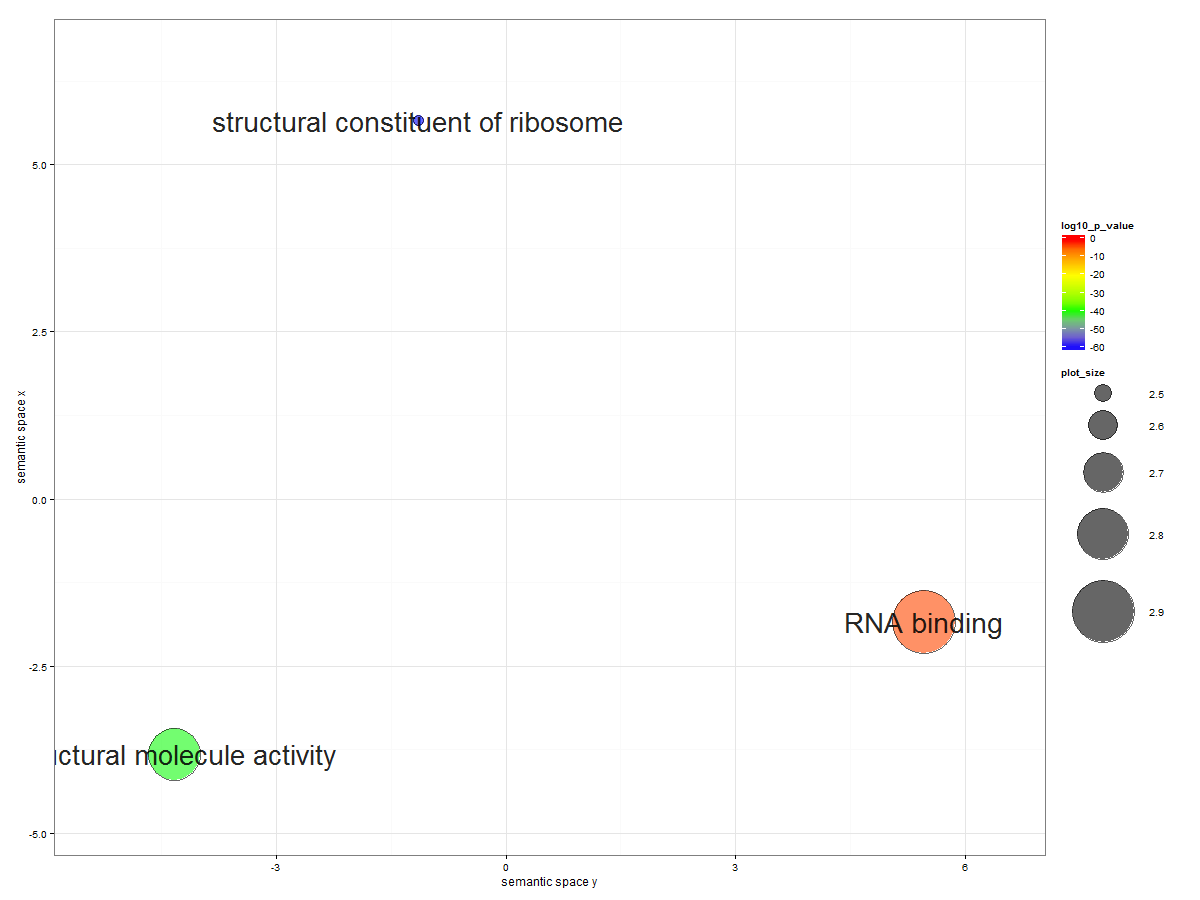 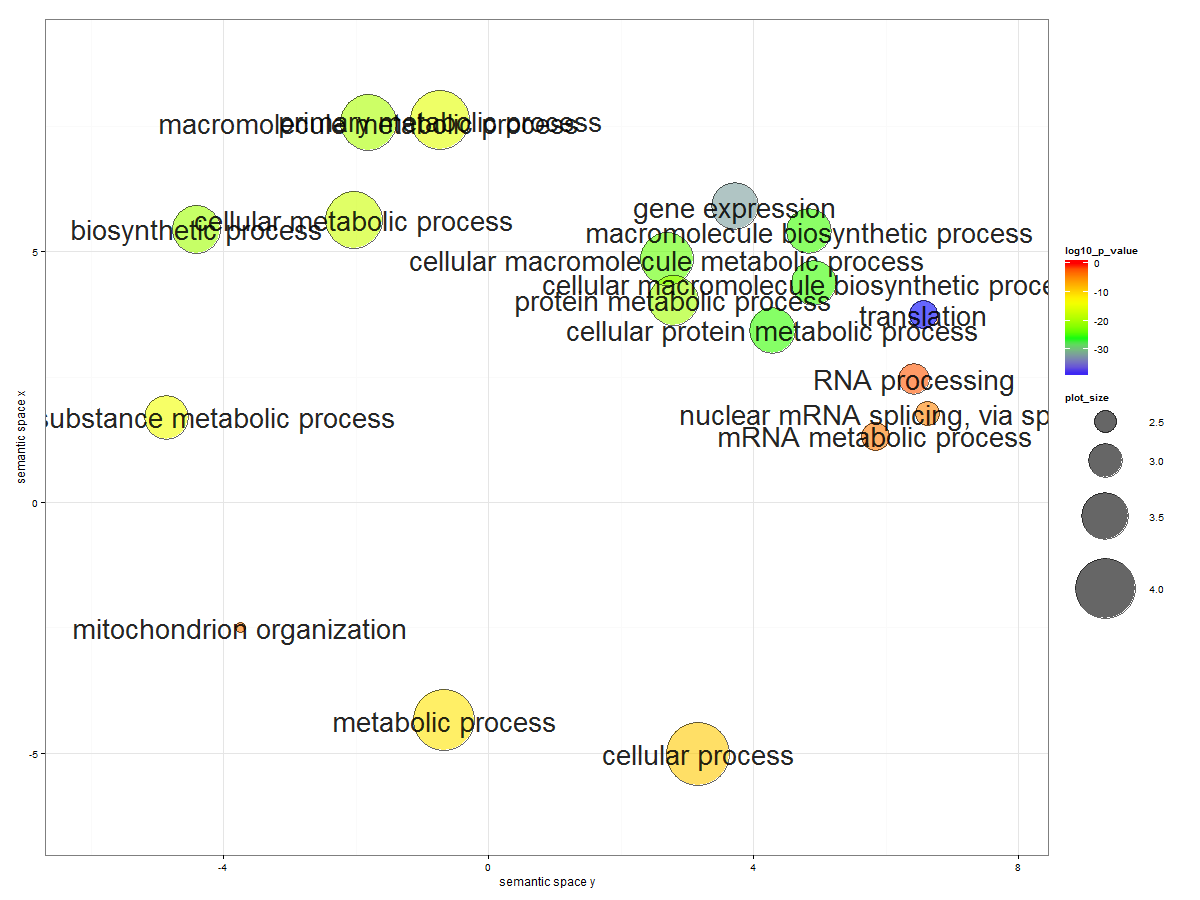 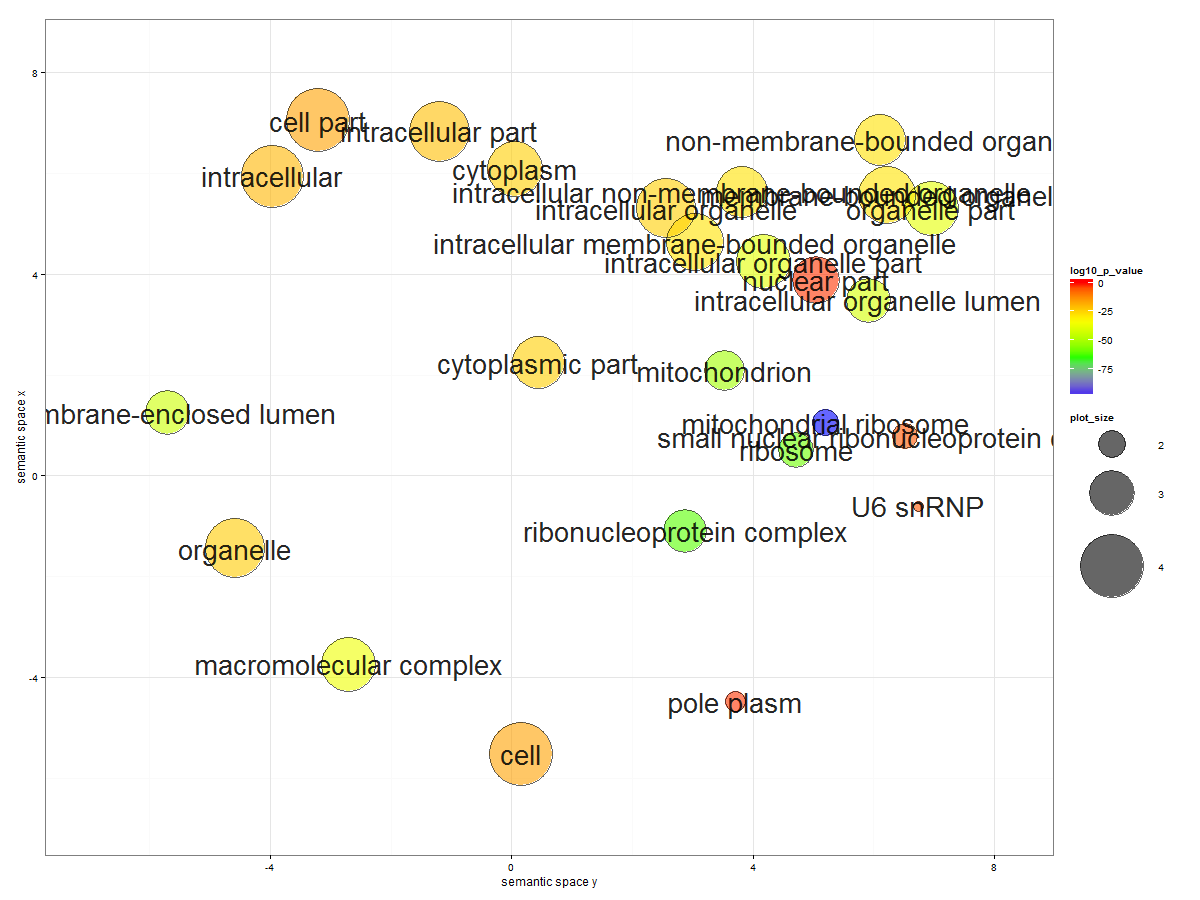 Module 6 (66 fly genes*)
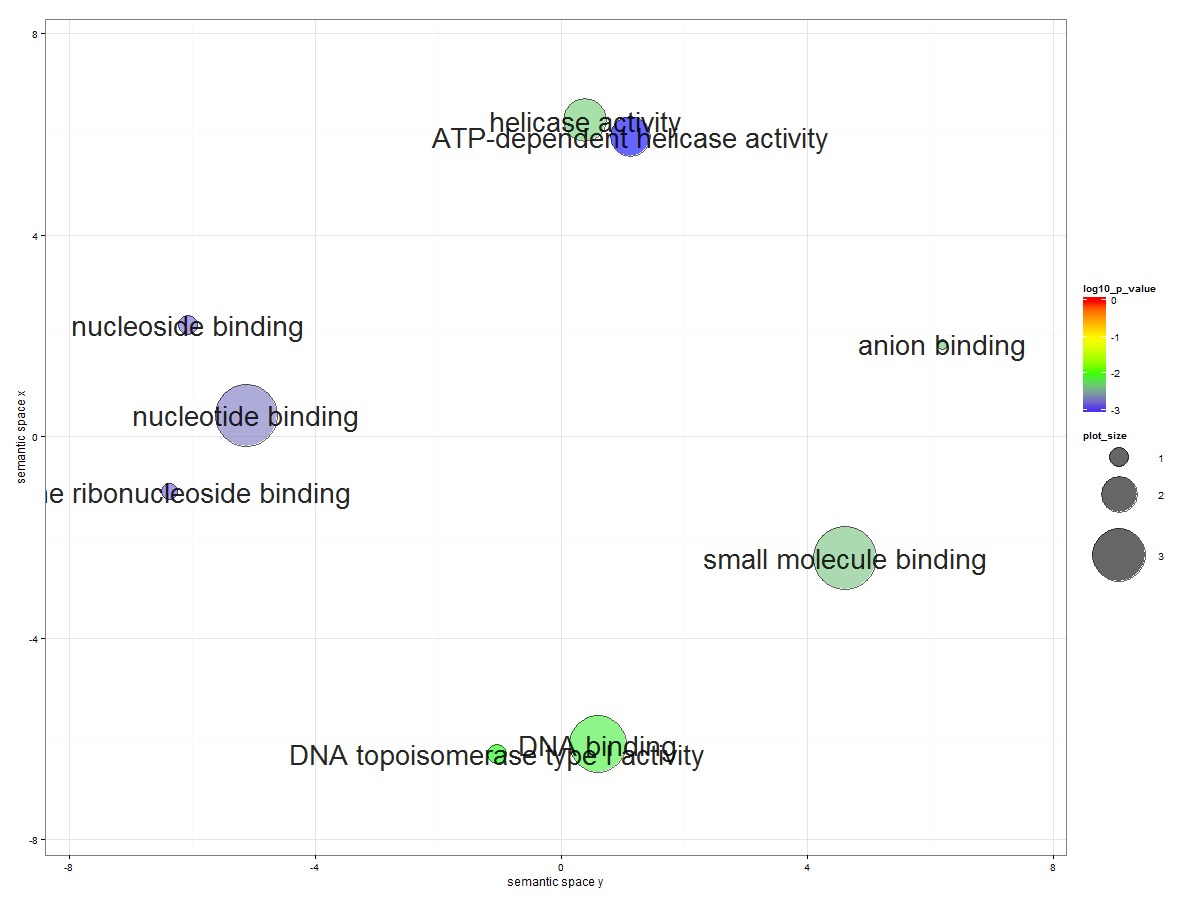 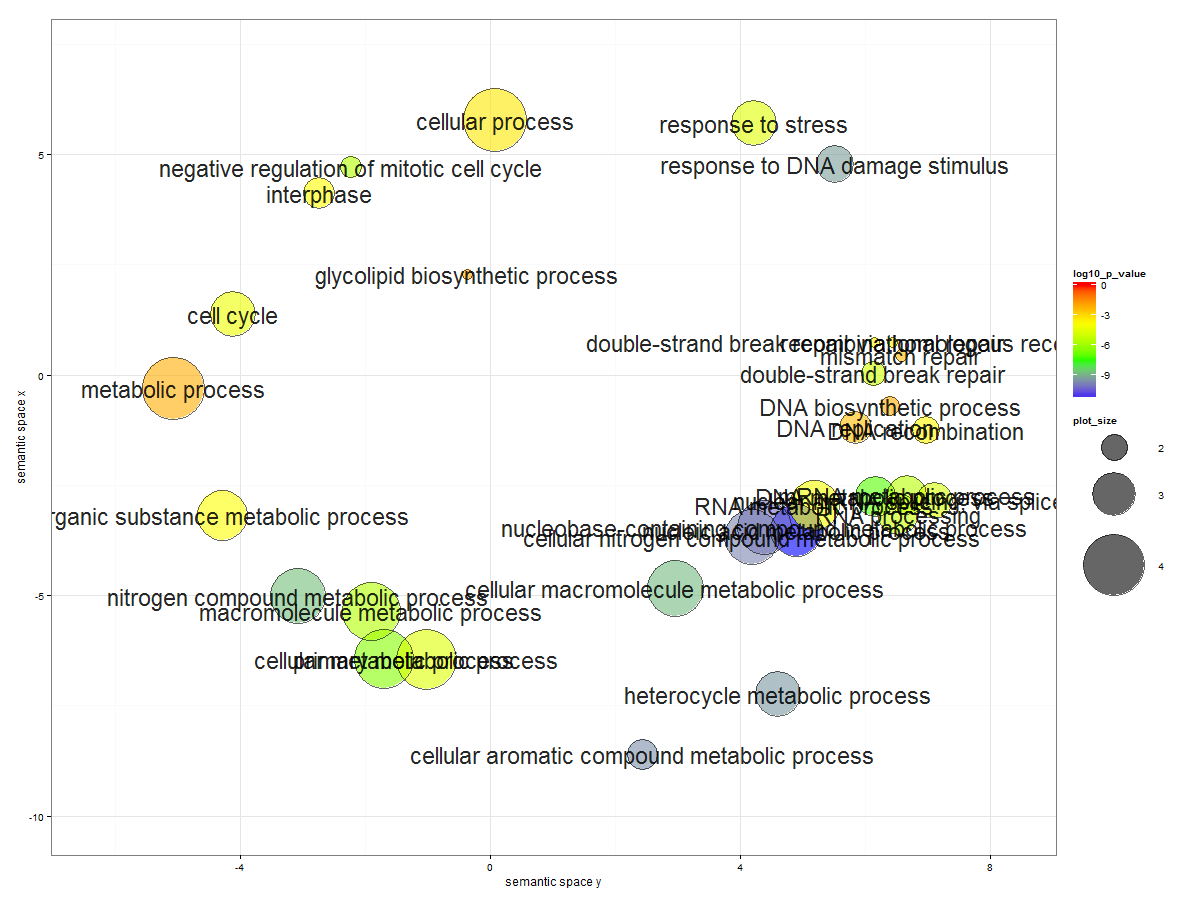 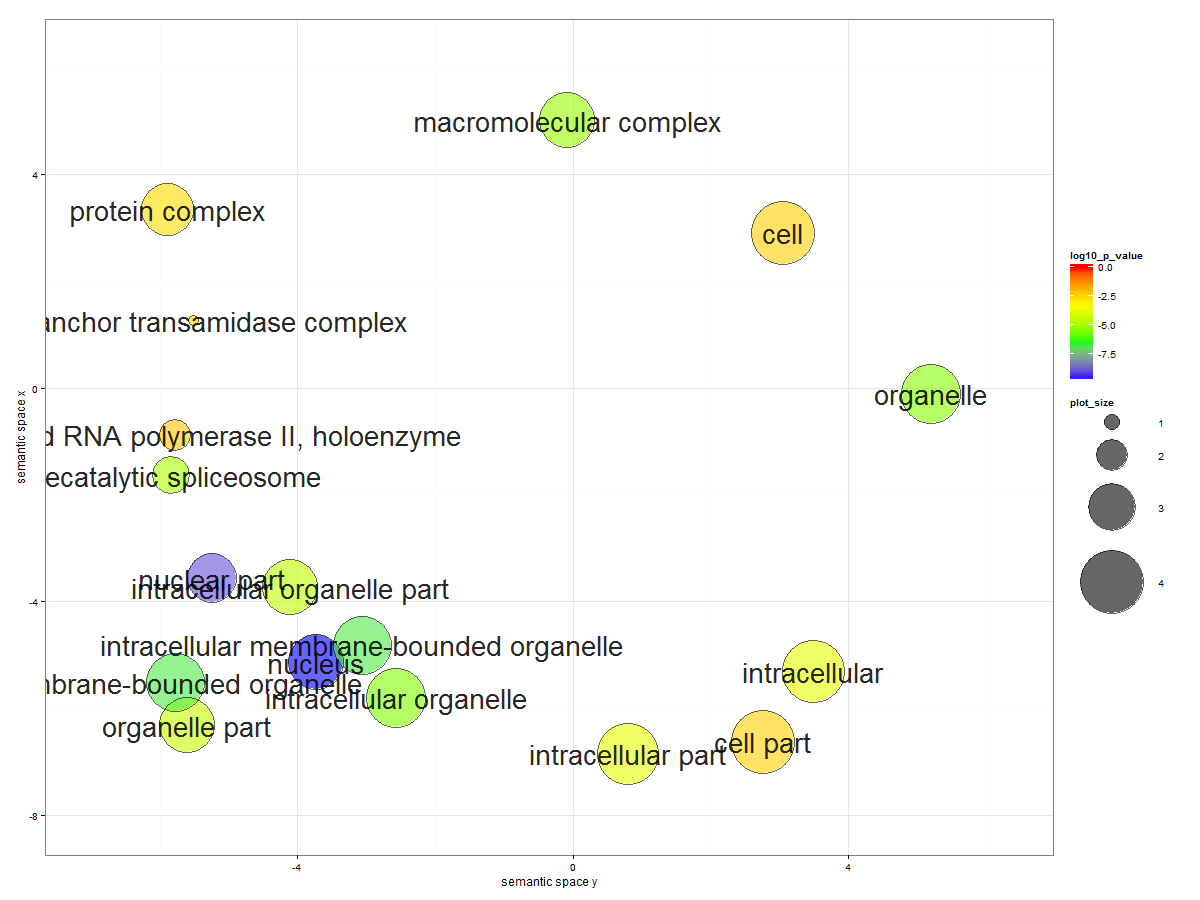 Module 7 (46 fly genes*)
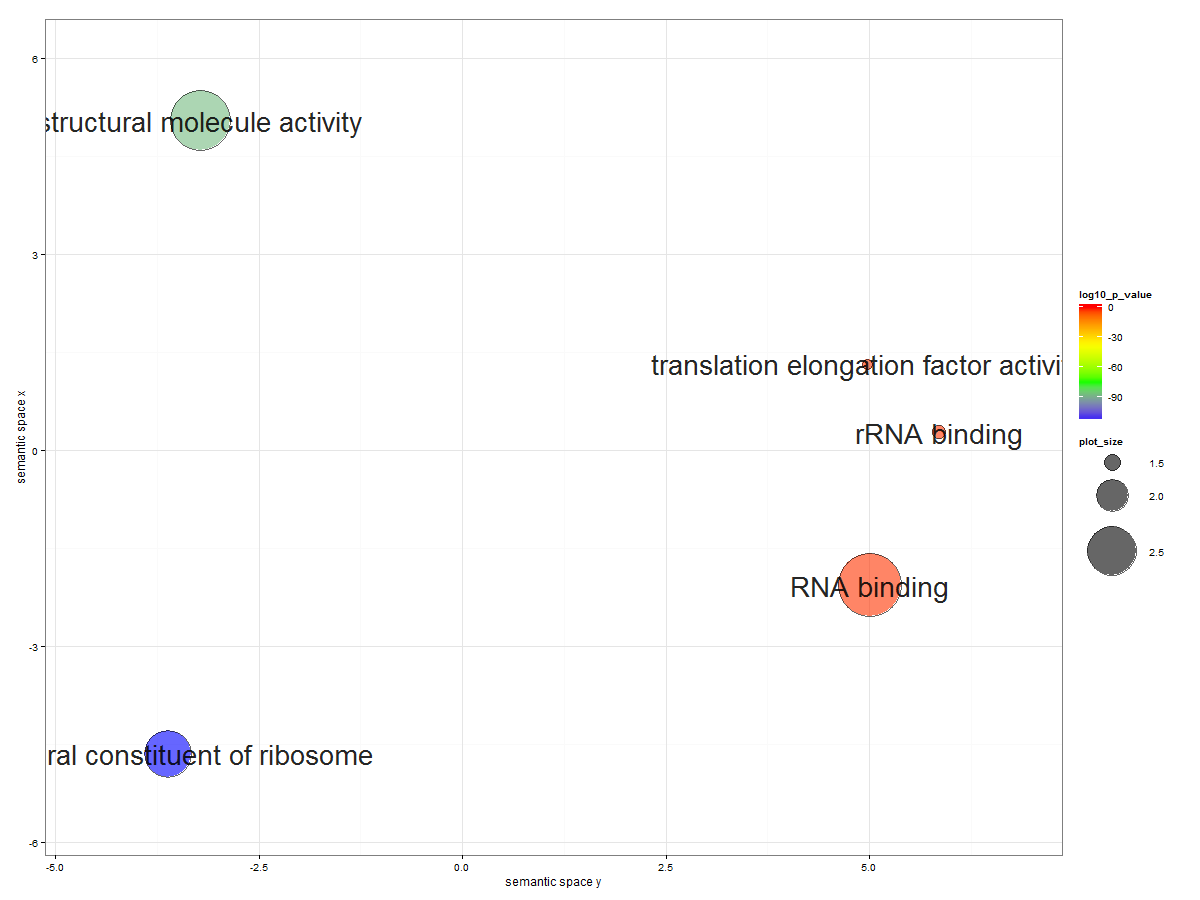 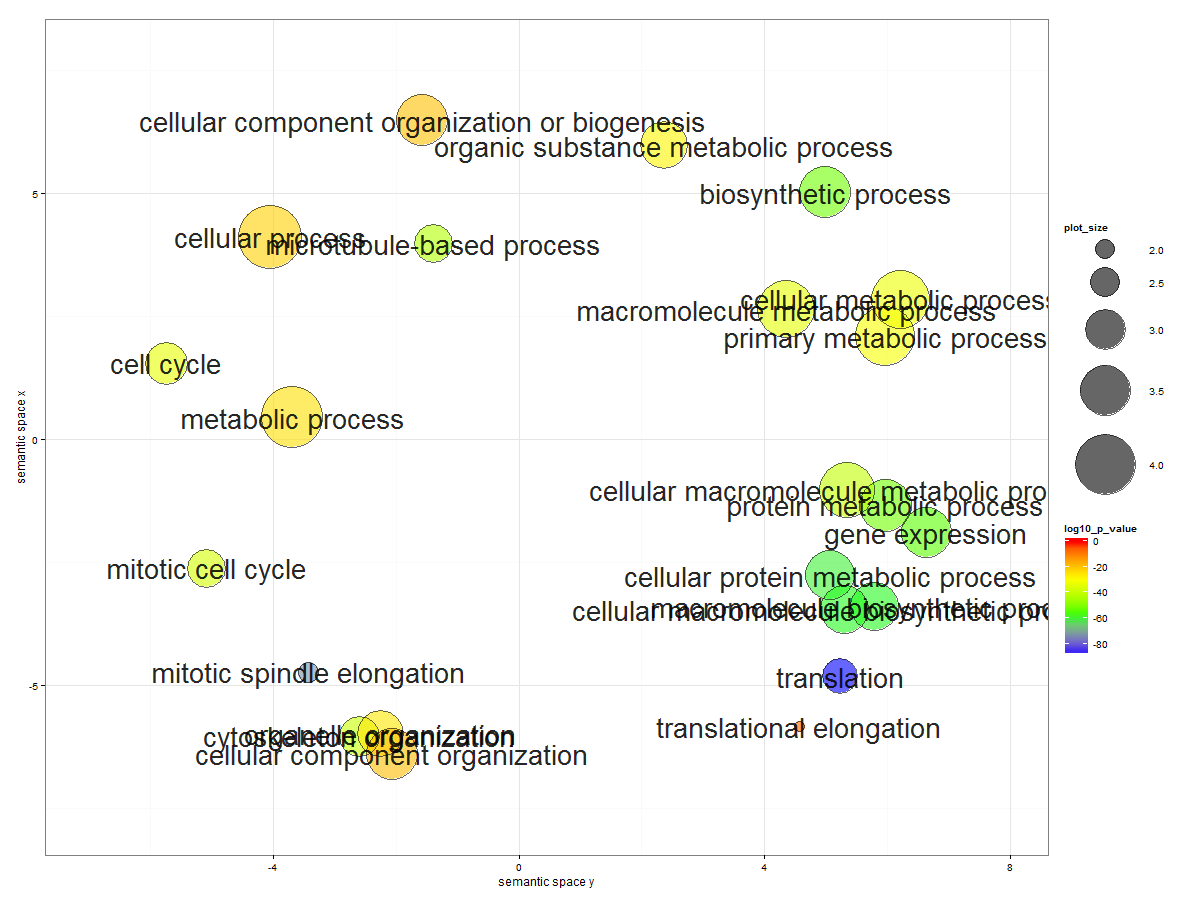 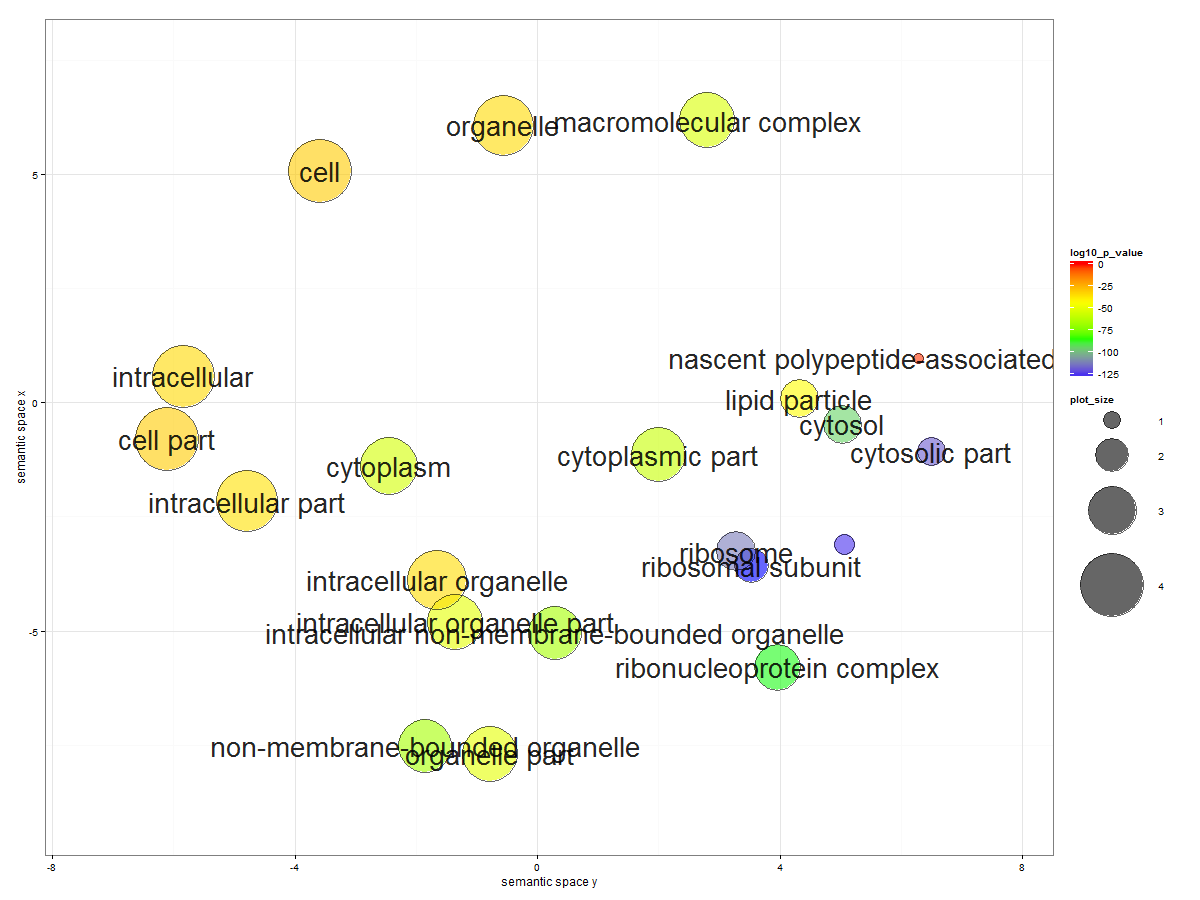 backup
http://www.nature.com/nature/journal/v468/n7325/full/nature09634.html
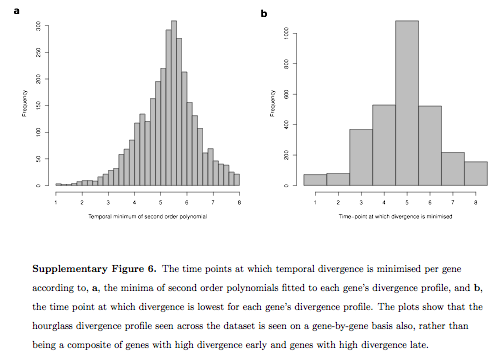